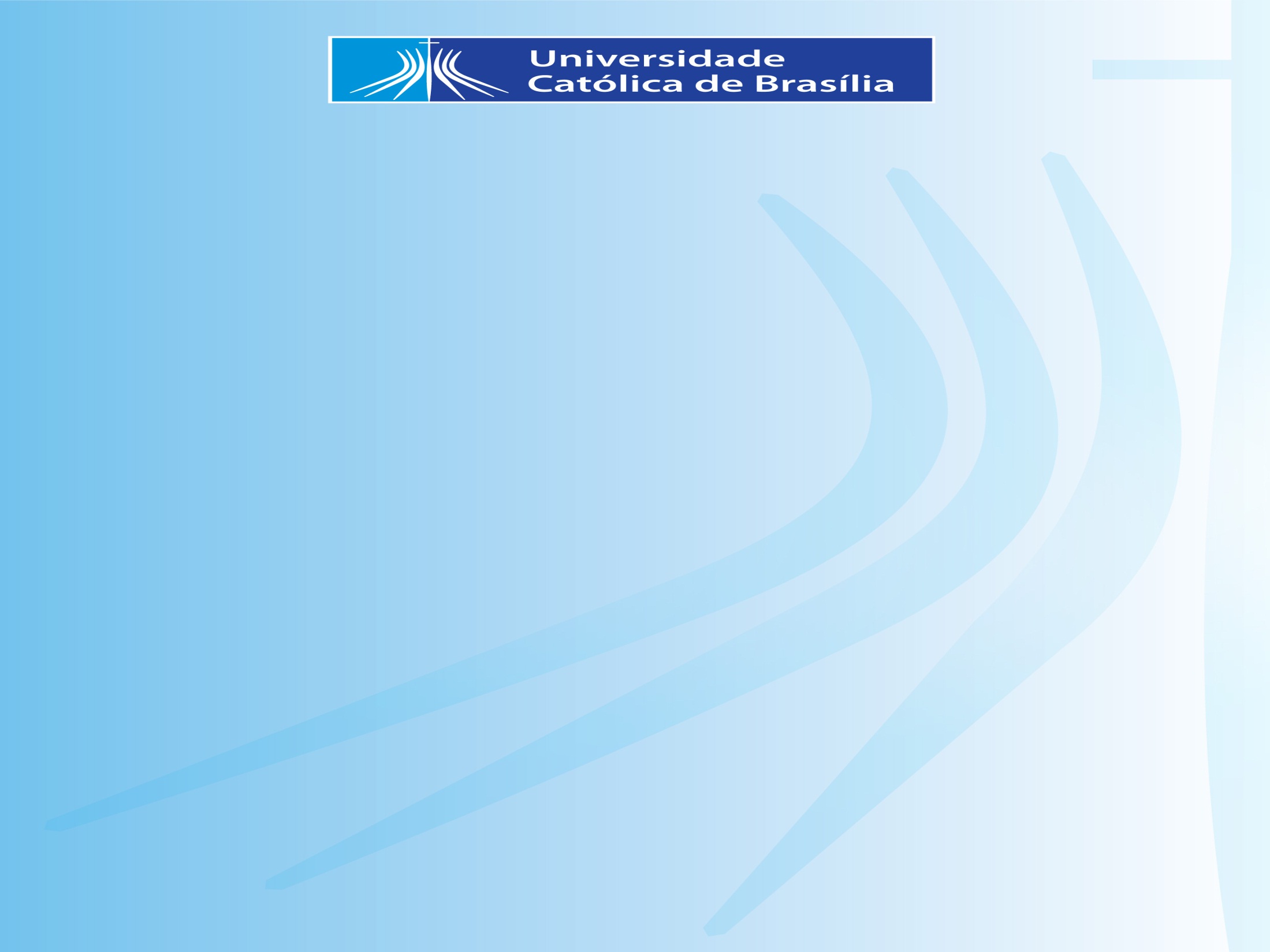 Janaina Angelina Teixeira
 Ana Paula Costa  e Silva
Bernadete Cordeiro
Brasília - DF
2013
FORMAÇÃO DE PROFESSORES-TUTORES SOB A PERSPECTIVA DA  COLABORAÇÃO, INTERAÇÃO E APRENDIZAGEM SIGNIFICATIVA NA EDUCAÇÃO A DISTÂNCIA
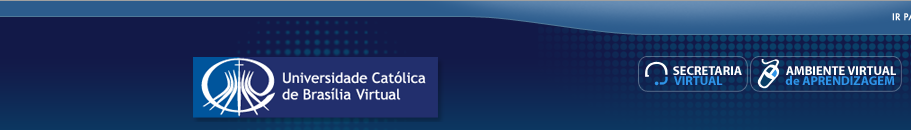 O presente artigo tem por objetivo apresentar uma proposta de formação de professores-tutores, na modalidade de educação a distância, fundamentada em três pilares: aprendizagem colaborativa, interação e aprendizagem significativa.
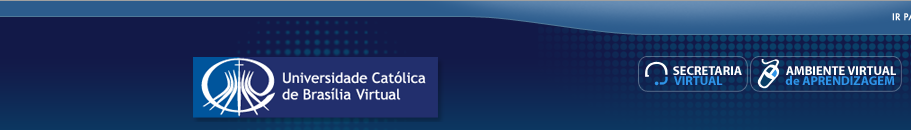 ESTRUTURA DO ARTIGO
O presente trabalho está estruturado em quatro tópicos: 

O papel do professor-tutor nos processos de ensino e aprendizagem;

Metodologia e análise dos resultados da pesquisa;

Proposta de formação para professores-tutores;

Considerações Finais.
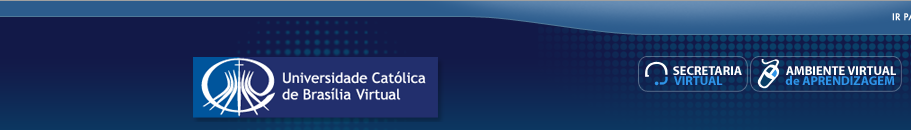 O PAPEL DO PROFESSOR-TUTOR NOS PROCESSOS DE ENSINO E APRENDIZAGEM
Aprendizagem colaborativa.
Interação.
Aprendizagem significativa.
Perfil do tutor.
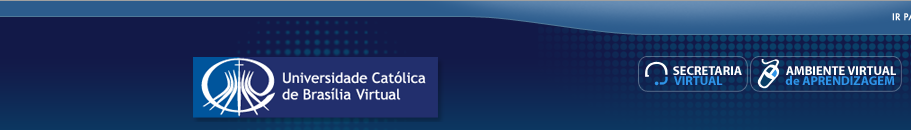 O PAPEL DO PROFESSOR-TUTOR NOS PROCESSOS DE ENSINO E APRENDIZAGEM
“Para se apropriar desta função, é necessário que a pessoa apresente algumas características importantes, tais como: dinamismo, visão crítica e global, responsabilidade, capacidade para lidar com situações novas e inesperadas e saber trabalhar em equipe. Para ingressar na atividade de tutoria, é necessário ter uma formação a nível superior e também um interesse em desenvolver trabalhos ligados à academia, tendo em vista que as atividades estão inseridas num contexto acadêmico. Além disso, o interesse por EAD é uma condição fundamental do tutor”.
(JARGER ;ACCORSSI, 2008)
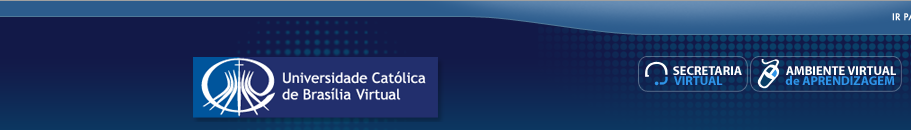 METODOLOGIA E ANÁLISE DOS RESULTADOS DA PESQUISA
Amostra: Três cursos de formação:

Curso de Formação continuada de Tutor a Distância – 2010 – UFX;
Curso de Formação de Tutores – 2011 – Instituição Pública –UPY;
Curso de Formação de Tutores em EAD – 2005 – UFX.

Abordagem Qualitativa

Procedimentos:
Pesquisa Bibliográfica;
Pesquisa documental;
METODOLOGIA E ANÁLISE DOS RESULTADOS DA PESQUISA
Quadro 1. Quadro Comparativo dos Cursos
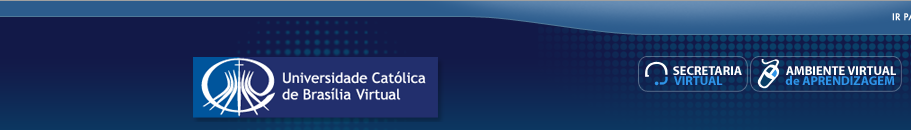 PROPOSTA DE FORMAÇÃO PARA PROFESSORES-TUTORES
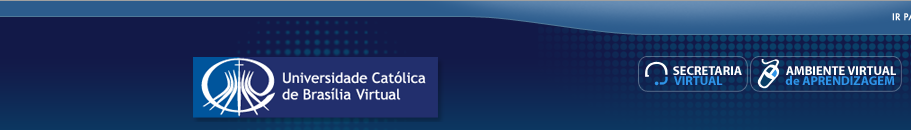 PROPOSTA DE FORMAÇÃO PARA PROFESSORES-TUTORES
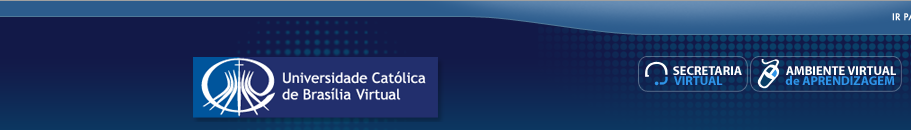 CONSIDERAÇÕES FINAIS
Concluiu-se de forma indireta que em geral, os tutores atuam nos cursos de EAD, sem que tenham tido formação;

Necessidade de adaptação das estratégias de aprendizagem, para que o tutor sinta-se parte imprescindível no processo formativo de seus alunos;

Necessidade de ampliação das atividades formativas;

Uma definição mais efetiva sobre a identidade do tutor.
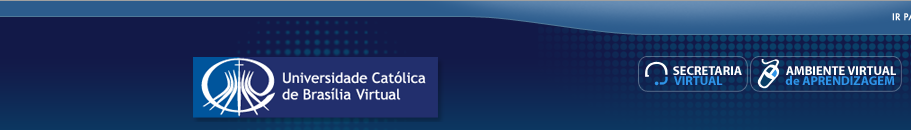 CONSIDERAÇÕES FINAIS
III – Recomendações
 - A construção de textos coletivos, formação de grupos de trabalho pelo AVA e discussão sobre temas trazidos pelos alunos, auxiliam na concretização da aprendizagem colaborativa.
 - Customização da Plataforma Moodle, de maneira a tornar seu acesso mais livre.
 - Flexibilidade do curso de acordo com a realidade encontrada.


Por conseguinte, tanto na educação presencial, quanto na educação a distância a precariedade de formação dos profissionais é algo notável, por isso há necessidade de dar continuidade a pesquisa para que se tenha um maior aprofundamento nas temáticas de formação.
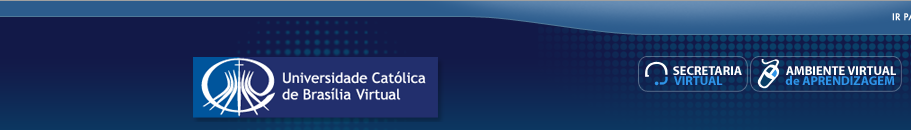 OBRIGADA!